Бюджет для граждан
Бюджет Приаргунского муниципального округа Забайкальского края на 2023 год и плановый период 2024 и 2025 годов
1.Основные понятия
Бюджет- форма образования и расходования денежных средств, предназначенных для финансового обеспечения задач и функций государства и местного самоуправления.
Бюджет  Приаргунского муниципального округа Забайкальского края
Бюджетный процесс- ежегодное формирование и исполнение бюджета
Утверждение бюджета на очередной год и плановый период
Исполнение бюджета в текущем году
Формирование отчета об исполнении бюджета предыдущего года
Утверждение отчета об исполнении бюджета предыдущего года
Рассмотрение проекта бюджета на очередной год и плановый период
На чем основывается составление проекта бюджета
Бюджетное послание Президента Российской Федерации
Закон Забайкальского края  №2007-ЗЗК от 27.12.2021 «О бюджете Забайкальского края на 2022 год и плановый период 2023 и 2024 годов»
Проект бюджета
Основные направления бюджетной и налоговой политики Приаргунского муниципального округа Забайкальского края
Прогноз социально-экономического развития Приаргунского муниципального округа Забайкальского края
Основные этапы подготовки бюджета Приаргунского муниципального округа Забайкальского края
1.Бюджетное послание Президента РФ.
2.Составление прогноза социально-экономического развития округа.
3.Формирование основных направлений бюджетной и налоговой политики округа.
4.Прогнозирование доходов бюджета округа.
5.Составление реестра расходных обязательств.
6.Составление проекта бюджета.
7.Публичные слушания проекта бюджета.
8.Рассмотрение и утверждение проекта Сессией Приаргунского муниципального округа.
Доходы бюджета 
–поступающие в бюджет денежные средства
Налоговые доходы
Неналоговые доходы
Безвозмездные поступления
Формируется за счет налоговых отчислений, имеют законодательно (нормативно) установленные процентные отчисления от налогооблагаемой базы и распределение между бюджетами различного уровня.
Формируется за счет неналоговых поступлений, к которым относятся: доходы от использования или продажи имущества, находящегося государственной и муниципальной собственности, сдачи в аренду, штрафы и т.д.
Дотации, субсидии, субвенции из федерального и краевого бюджета и иные межбюджетные трансферты
Межбюджетные трансферты- денежные средства, перечисляемые из одного бюджета бюджетной системы Российской федерации другому
Виды межбюджетных трансфертов
Целевые
Нецелевые
Иные межбюджетные трансферты
Дотации
Субвенции
Субсидии
Определение
Предоставляются на условиях долевого софинансирования расходов других бюджетов
Целевое назначение
Предоставляются без определения конкретной цели их использования
Предоставляются на финансирование «переданных» другим публично-правовым образованиям полномочий
Аналогия в семейном бюджете
Вы даете своему ребенку деньги и посылаете его купить в магазин продукты (по списку)
Вы «добавляете» денег для того, чтобы ваш ребенок купил себе новый телефон ( а остальные он накопил  сам)
Вы даете своему ребенку деньги на питание в школьной столовой
Вы даете своему ребенку «карманные деньги»
Расходы бюджета
-выплачиваемые из бюджета денежные средства

Расходы бюджета по основным функциям государства:
Общегосударственные вопросы
Национальная безопасность и правоохранительная деятельность
Национальная экономика
Жилищно-коммунальное хозяйство
Охрана окружающей среды
Образование
Культура, кинематография
Социальная политика
Физическая культура и спорт
Средства массовой информации
Обслуживание государственного и муниципального долга
Межбюджетные трансферты общего характера
Результат исполнения бюджета
Д










Дефицит бюджета-
превышение расходов бюджета
над его доходами
2









Профицит бюджета- превышение доходов бюджета над его расходами
ДОХОДЫ
РАСХОДЫ
РАСХОДЫ
ДОХОДЫ
2. Общие характеристики бюджета Приаргунского муниципального округа Забайкальского края
Приаргунский район,
Характеристика района
2023 г.
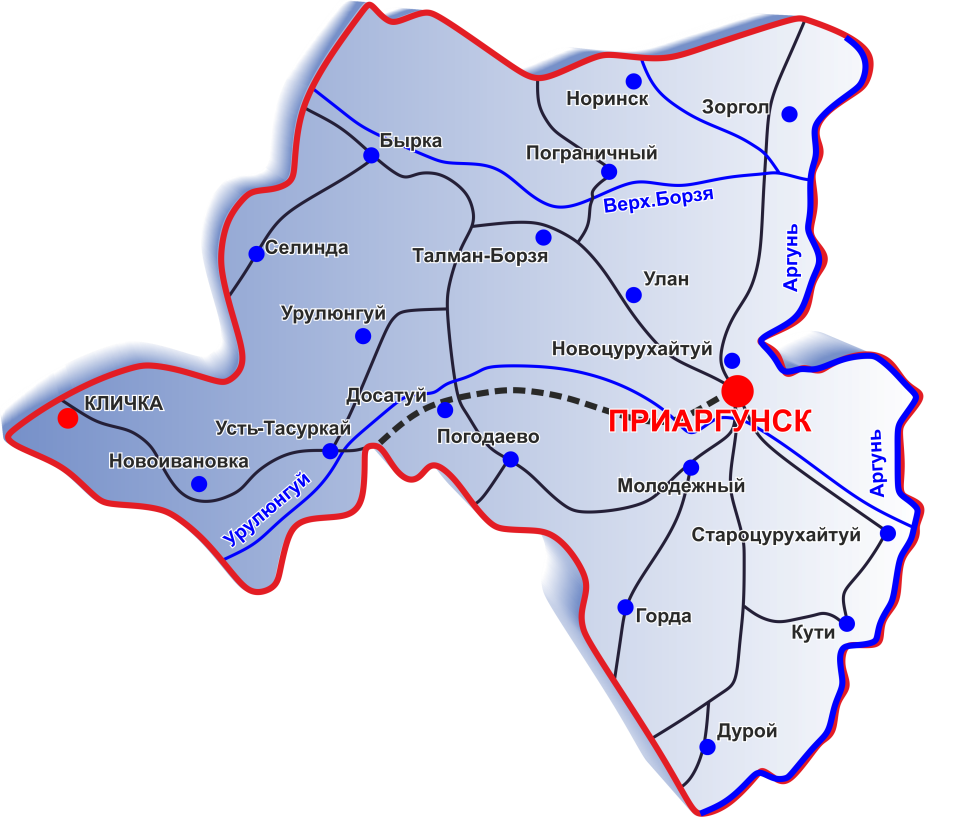 Численность населения района 15,5тыс.человек
В состав входит 22 населенных пункта
Территория-518,5 тыс.га.
Изменение показателей развития экономики
Приаргунского района в 2019-2022 годах
(в % к соответствующему периоду предыдущего года)
Основные направления бюджетной политики
Сохранение и развитие доходного потенциала Приаргунского муниципального округа Забайкальского края
Проведение взвешенной долговой политики
Повышение эффективности бюджетных расходов
Основные характеристики бюджета
 в расчете на 1 жителя, тыс. рублей
2023 год
2024 год
2025 год
Численность населения, чел.
15487
15487
15487
Доходы бюджета в расчете на 1 жителя
45,2
39,0
42,8
Расходы бюджета в расчете на 1 жителя
44,5
39,0
42,8
Меры социально поддержки граждан Приаргунского муниципального округа на 2023 год и плановый период 2024-2025 годов
Вознаграждение приемным родителям
11 449,3 тыс.руб.
Увеличение пенсии муниципальных служащих
6 000,0 тыс.руб.
Целевые программы, финансируемые за счет средств местного бюджета Приаргунского муниципального округа на 2023 год и плановый период 2024-2025 годов
Прогнозируемые поступления доходов в бюджет Приаргунского муниципального округа в 2023 году и на плановый период 2024-2025 годов
Прогнозируемые расходы бюджета Приаргунского муниципального округа в 2023 году и на плановый период 2024-2025 годов
Информация подготовлена на основании решения Совета Приаргунского муниципального округа Забайкальского края от 26 декабря 2022 года № 315 «О бюджете Приаргунского муниципального округа Забайкальского края на 2023 год и плановый период 2024-2025 годов»